2019 Director Training
Bank Secrecy Act (BSA), 
Anti-Money Laundering (AML) and 
Office of Foreign Asset Control (OFAC)
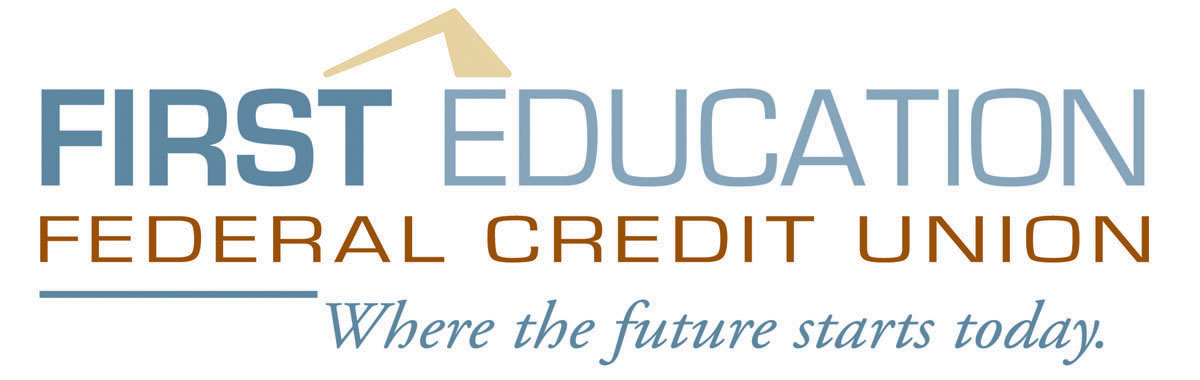 Objectives of the regulations
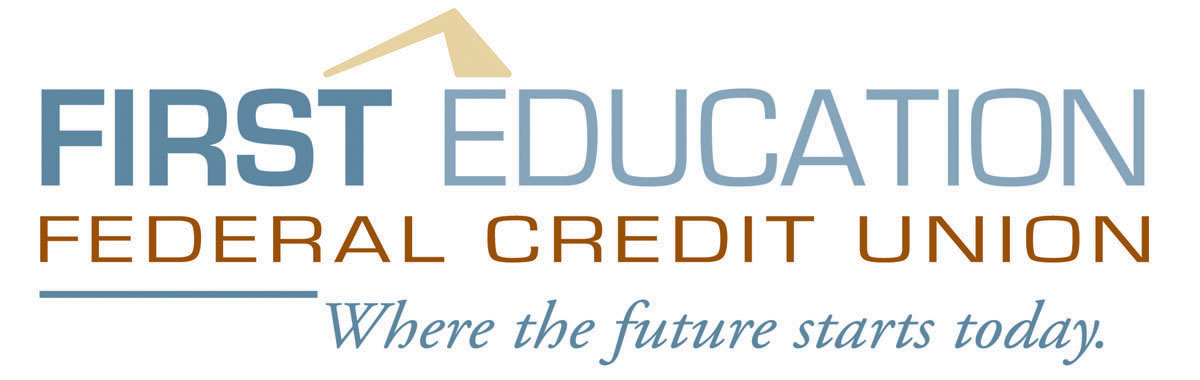 General Responsibilities of the board of directors
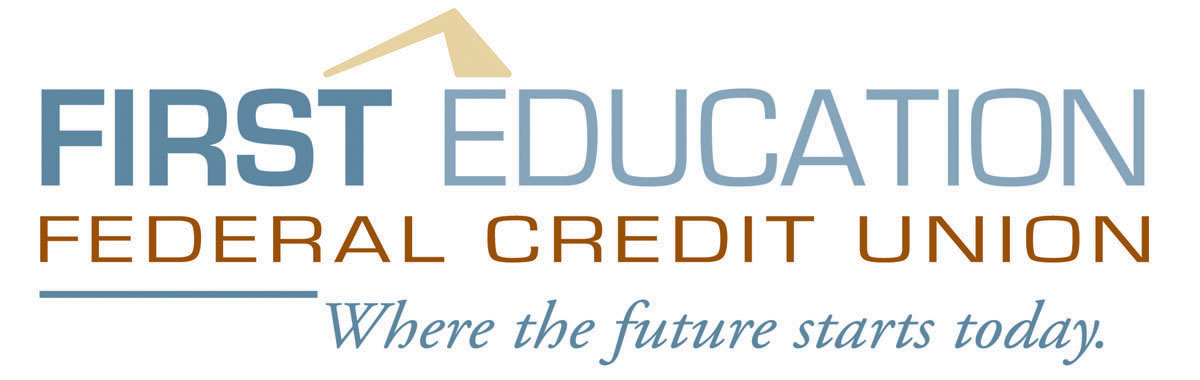 Duties of The Board of Directors
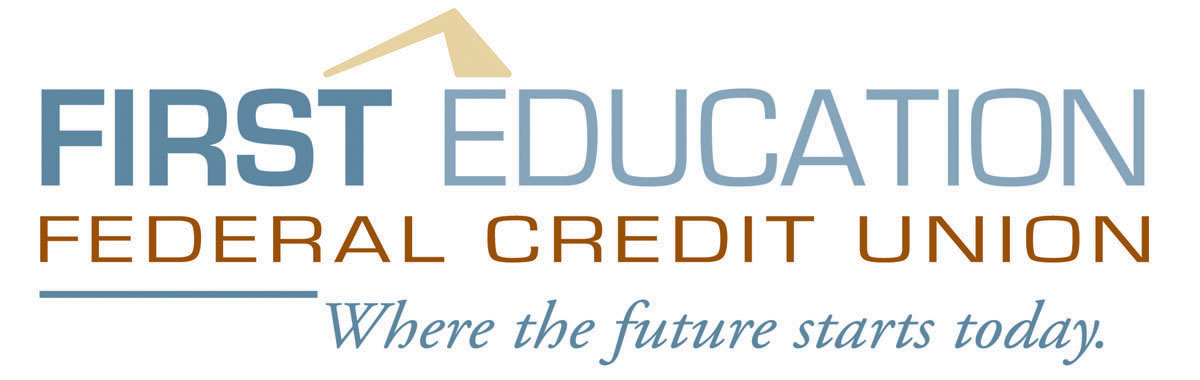 Duties of The Board of Directors
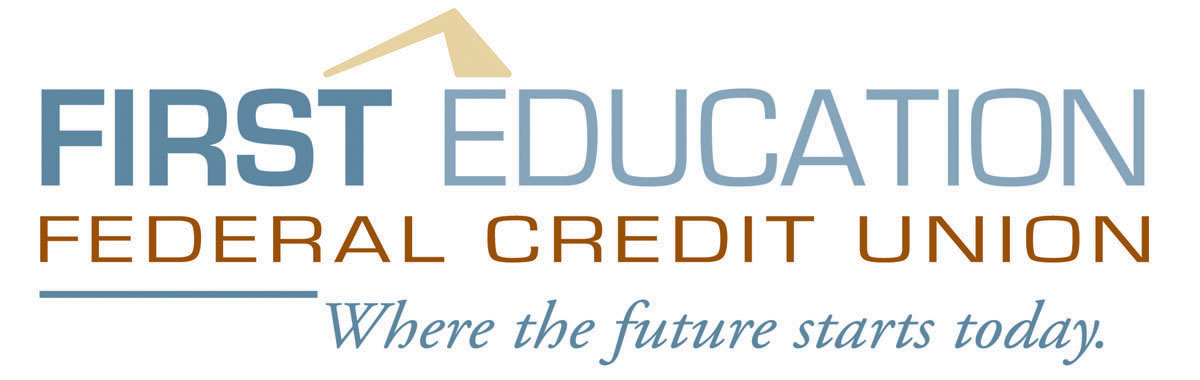 Reporting requirements
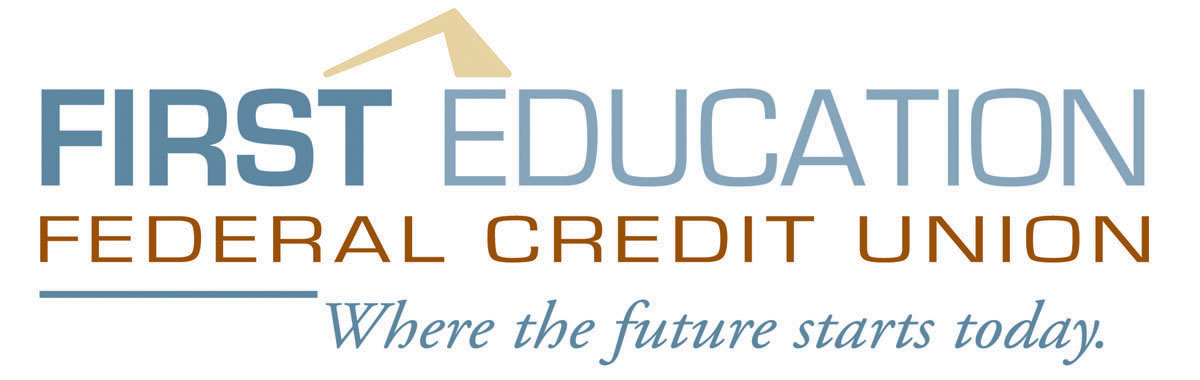 Identification Requirements
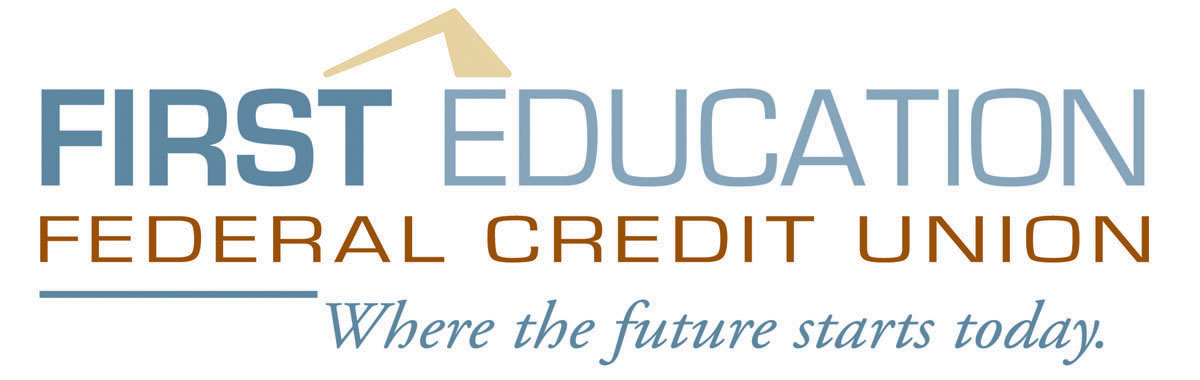 DUE DILIGENCE requirements
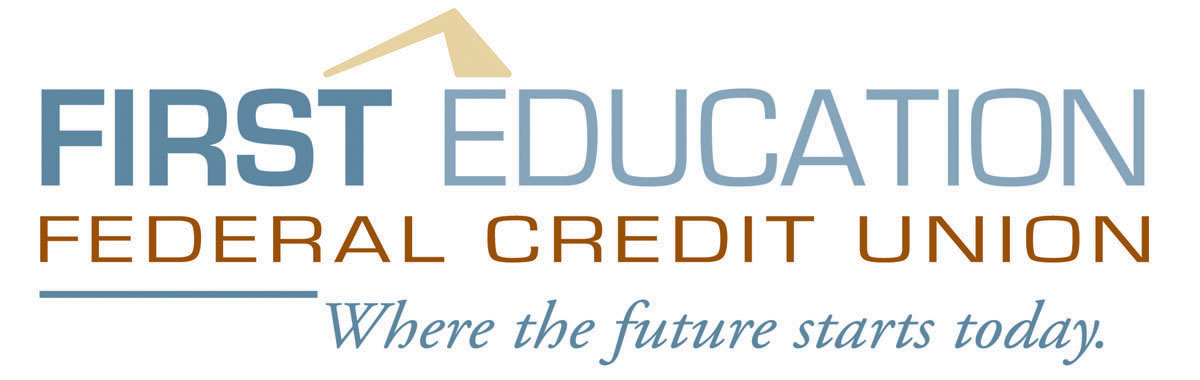 Recordkeeping requirements
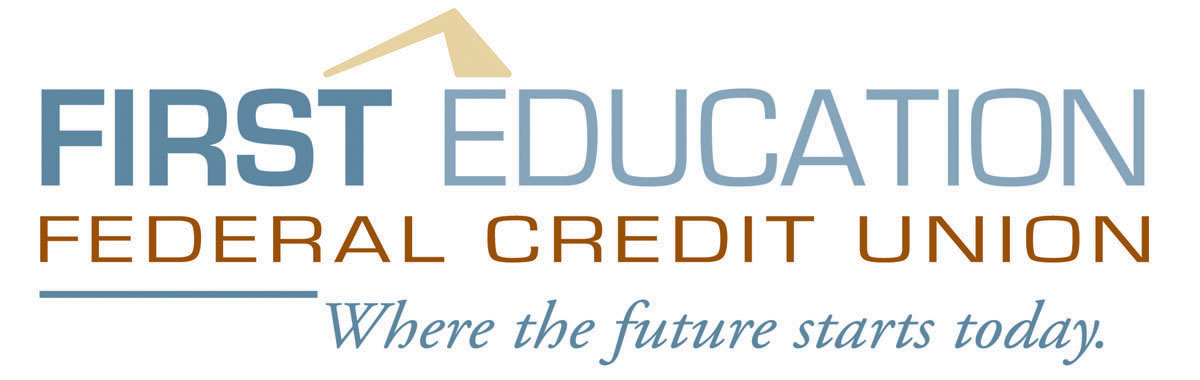 Recordkeeping requirements
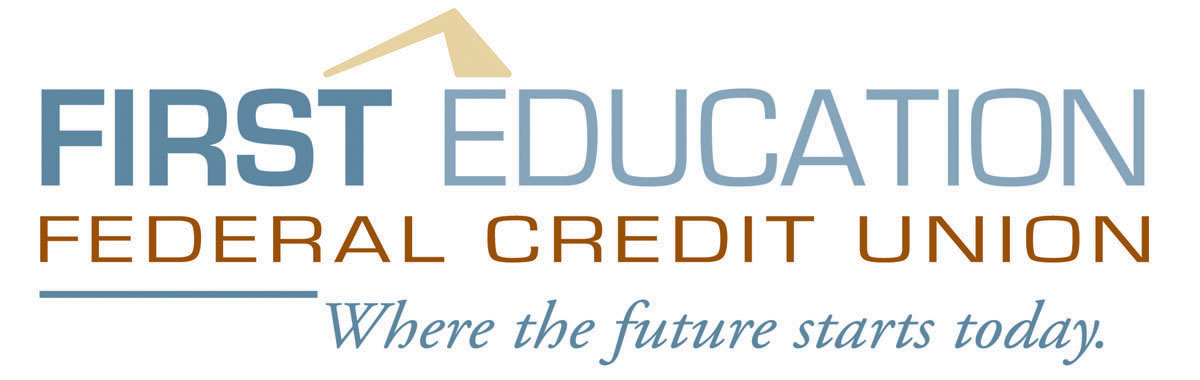 Questions?
More information is available at: 	www.ncua.gov	www.fincen.gov
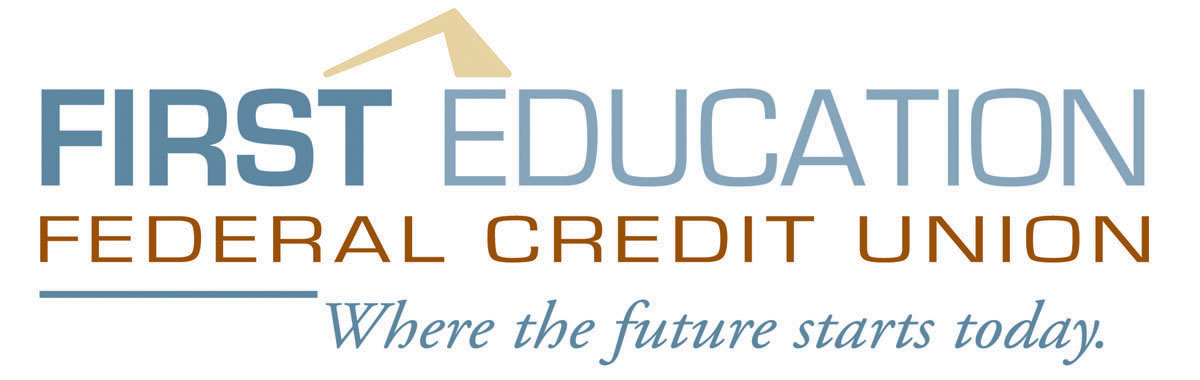